RESPONSABILITA  PROFESSIONALE NELL’ASSISTENZA INFERMIERISTICA AL PAZIENTE BARIATRICO
Dott.ssa c. Porticati
AOUP Azienda Ospedaliera Universitaria Pisana chirurgia Bariatrica
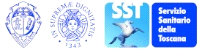 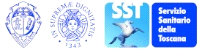 INFERMIERE                                             PROFESSIONISTA

EVOLUZIONE DELLA PROFESSIONE
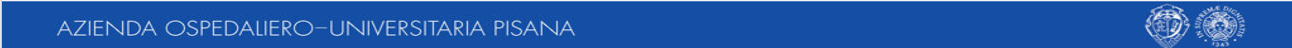 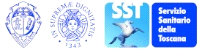 L. 833/1978 nasce ssn 
	
Dm739/94                      INFERMIERE PROFESSIONALE MANSIONARIO 


La professione cambia da 
PROFESSIONE SANITARIA AUSILIARIA 
(infermiere ausiliario del Medico)
a 
PROFESSIONE SANITARIA  
(infermiere PROFESSIONALE)
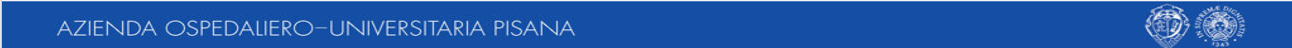 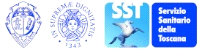 L. 42/1999


ABOLIZIONE DEL MANSIONARIO INFERMIERISTICO

L’infermiere passa da
 mansione tecnica (PROFESSIONALE) 

a quella
intellettuale (PROFESSIONISTA)
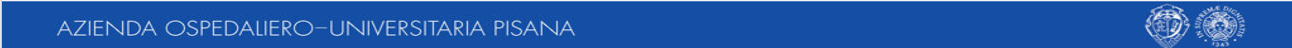 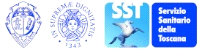 L.251/2000


Disciplina tutte le professioni sanitarie infermieristiche e stabilisce che il professionista sanitario non dipende più dal medico ma ha un agire indipendente

Nasce la 
DIRIGENZA INFERMIERISTICA
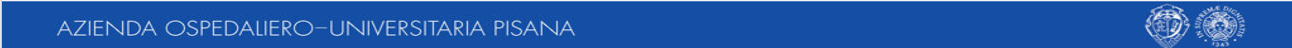 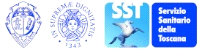 Nel corso degli anni l’infermiere ha conquistato ed acquisito: 

	Autonomia professionale
	Competenze 
	Responsabilità

grazie ad una evoluzione normativa e formativa 

adeguando questo ruolo ai cambiamenti scientifico, etico-sociale e culturale
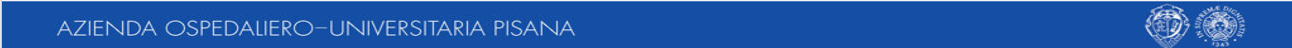 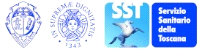 D.M. 39/1994 n°739

L’infermiere, professionista sanitario, acquisisce l’onere della responsabilità giuridica del proprio operato

Responsabilità che può essere di natura

	PENALE
	CIVILE 
	DISCIPLINARE
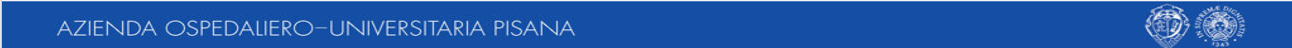 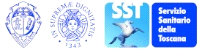 NUOVO CODICE DEONTOLOGICO

Stabilisce all’infermiere un profilo professionale, riconoscendolo 
	Professionista
	Intellettuale
	Autonomo
	Responsabile
Definisce 
	Competenze
	Ambiti operativi
	Interazioni con altri operatori
	Aree formazione specialistiche
Riconosce la 
RESPONSABILITA’ PROFESSIONALE
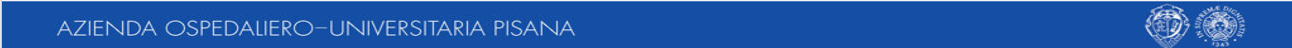 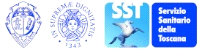 DOVE L’ INFERMIERE PUÒ INCORRERE IN ERRORI?

	
		Gestione terapia

			Compilazione di diario clinico

						Assistenza al paziente
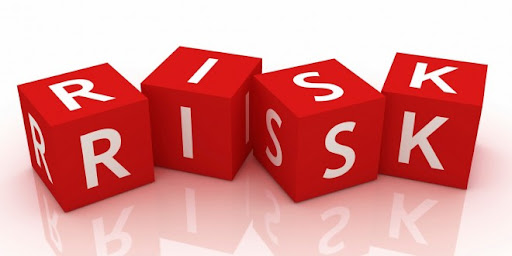 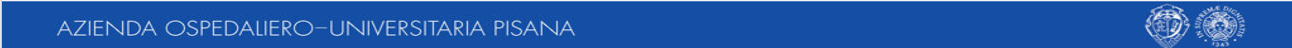 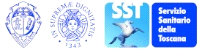 COMPILAZIONE DIARIO CLINICO

Ai fini sanzionatori è alla stregua di un atto pubblico legale, art. 69
 DPR 384/1990; pertanto NON deve contenere:

	Cancellature
	Errori di dati anagrafici del paziente
	Giudizi sugli interventi effettuati…altro

DEVE contenere
	Redazione in ordine cronologico
	Firma dell’operatore
	Annotazione di modifiche impreviste della condizioni del pz e
 	provvedimenti assistenziali e terapeutici adottati…altro
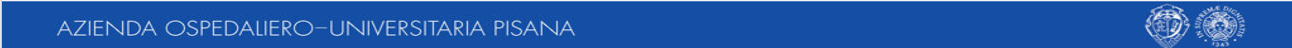 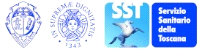 DIARIO INFERMIERISTICO 


rappresenta inoltre una tutela legale qualora dovessero
 insorgere contese medico / legali sia con i pazienti sia con
 le strutture con le quali si lavora
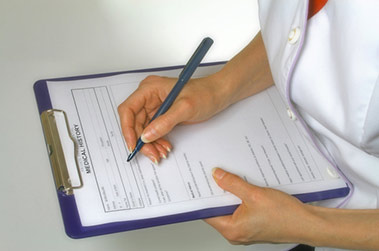 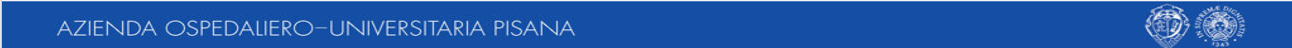 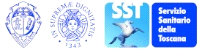 ASSISTENZA AL PAZIENTE

L’infermiere ha una posizione di garanzia nei confronti del paziente come sancito dalla Corte di Cassazione

Controllo in un paziente ricoverato, variazione delle condizioni,
 parametri vitali, alterazione delle condizioni sanitarie dell’assistito
 e segnalare l’insorgenza di eventuali complicanze

Per un intervento tempestivo del Medico sull’insorgenza di dubbi
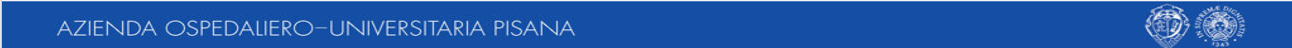 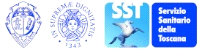 La RESPONSABILITÀ PROFESSIONALE dell’infermiere è la
 CONSAPEVOLEZZA di assumere obblighi connessi allo svolgimento di un incarico specifico.

L’INFERMIERE deve mantenere un comportamento IDONEO e
 CONGRUO con i loro doveri professionali 

Hanno diritto di prendere iniziative all’interno delle loro competenze specifiche 

GLI ESERCENTI DELLE PROFESSIONI SANITARIE NELL’ESERCIZIO
 DELLE LORO FUNZIONI DEVONO ATTENERSI ALLE PRATICHE
 CLINICO ASSISTENZIALI E ALLE RACCOMANDAZIONI PREVISTE
 DALLE LINEE GUIDA
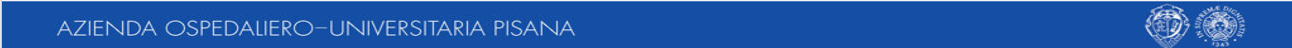 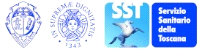 L’INFERMIERE ha più responsabilità verso:


PAZIENTI           	fornire cure sicure e di qualità, evitare errori, monitorare 			e segnalare eventuali problemi
COLLEGHI          	collaborazione. Errori o omissioni devono essere 				comunicati e affrontati. Si lavora in equipe
ISTITUZIONI	deve seguire procedure e politiche delle istituzioni per 			le quali si lavora, segnalare problemi e rischi di 					sicurezza
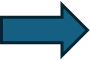 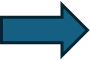 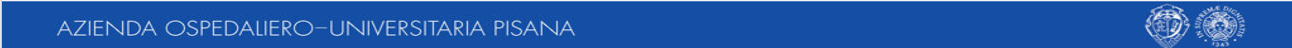 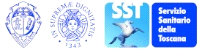 RESPONSABILITA’ CIVILE

Cambia se si lavora in una struttura pubblica o privata

Struttura pubblica:	sarà applicata una responsabilità contrattuale: 					spetterà all’assistito dimostrare di aver subito un 				danno fornendo il nesso tra la condotta 						dell’infermiere e il danno arrecato
Struttura privata: 		sarà applicata una responsabilità contrattuale

Danno risarcibile causato da azioni violazioni e omissioni, atteggiamenti
 determinati da NEGLIGENZA, IMPERIZIA e IMPRUDENZA
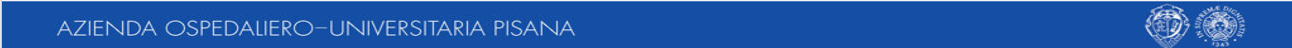 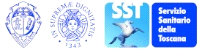 NEGLIGENZA : 	si astiene da fare una pratica che avrebbe potuto o 			dovuto eseguire. Quando si agisce senza attenzione o 			cura

IMPRUDENZA: 	chi esegue una pratica che non sa fare e pretende di 			farla mettendo a repentaglio la vita altrui

IMPERIZIA : 	conseguenza dell’impreparazione, inesperienza o 			scarse capacità tecniche del soggetto che agisce
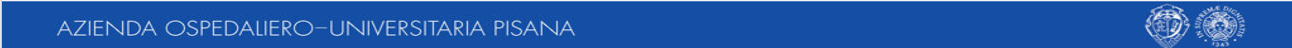 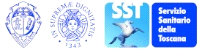 RESPONSABILITÀ CIVILE

Come ad esempio Violazione di:


Consenso informato: 		legge 219/2017 decreta tra le 							competenze infermieristiche 							l’informazione di procedure e trattamenti 					al paziente per evitare controversie legali

Privacy e riservatezza: 	l’infermiere rispetta la privacy del pz, 					mantiene la riservatezza sullo stato 						dell’assistito
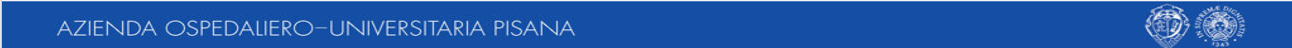 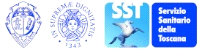 SANZIONI DISCIPLINARI



Conservative: 	rimprovero verbale, scritto o sospensione dal 				servizio e/o retribuzione


Espulsive: 		licenziamento per giustificato motivo o giusta causa
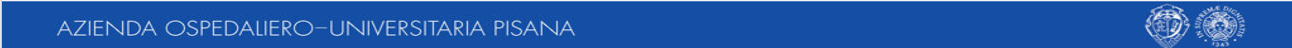 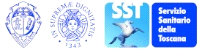 RESPONSABILITA’ PENALE


Un evento morte o lesione grave il professionista risponderà
 penalmente SOLO in caso di COLPA GRAVE e anche in questo caso
 verrà meno se l’infermiere nell’esercizio della sua attività abbia
 rispettato le linee guida e le pratiche cliniche assistenziali L. 24/2017
 (legge Gelli-Bianco)
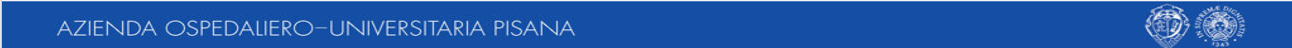 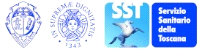 IN SINTESI


Gli aspetti legali / infermieristici richiedono 

attenzione, conoscenza delle leggi, rispetto dei principi etici 

per garantire la cura – qualità protezione per i pazienti
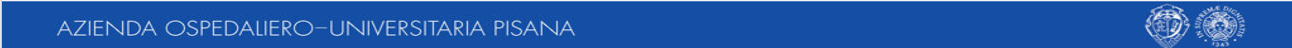 Grazie per l’attenzione